Estry
Cele lekcji:
Znać pojęcia: estry, grupa estrowa
Wyjaśnić mechanizm reakcji estryfikacji
Podać nazwy i wzory: strukturalne, półstrukturalne i  sumaryczne estrów
Znać właściwości i zastosowania estrów
Estry
Estry to grupa związków chemicznych, które są pochodnymi kwasów i alkoholi.
W cząsteczce estrów znajduje się grupa funkcyjna – grupa estrowa.
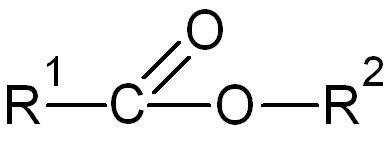 Otrzymywanie estrów
Estry otrzymujemy w reakcji estryfikacji. Produktami tej reakcji są ester i woda:
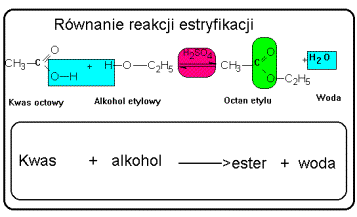 Otrzymywanie estrów
Katalizatorem reakcji estryfikacji jest stężony kwas siarkowy (VI). 
W grupie estrowej jeden atom tlenu pochodzi od kwasu karboksylowego, a drugi od alkoholu.
Nazewnictwo estrów
Nazwa estru składa się z dwóch wyrazów. Pierwszy pochodzi od kwasu karboksylowego, który tworzy ester. Drugi wyraz określa alkil pochodzący od alkoholu:
Kwas metanowy + metanol  metanian metylu
Kwas butanowy + etanol  butnanian etylu
Wzór ogólny estrów
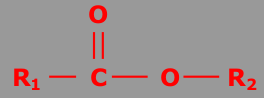 R1 – część pochodząca od kwasu karboksylowego
R2 – część pochodząca od alkoholu
Właściwości estrów
Estry niższych kwasów karboksylowych są bezbarwnymi, lotnymi cieczami, słabo rozpuszczalnymi  w wodzie, o przyjemnym kwiatowym lub owocowym zapachu. 
Estry kwasów organicznych o dłuższych łańcuchach węglowych występują w przyrodzie w postaci wosków. 
Estry ulegają reakcji spalania:
CH3COOC4H9 + 8O2  6CO2 + 6H2O
Zastosowanie estrów
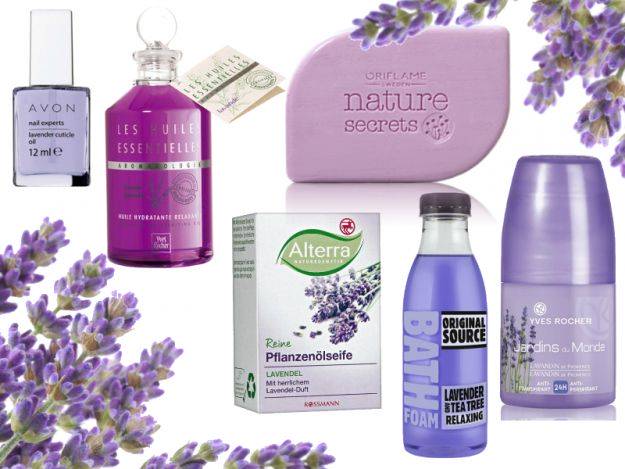 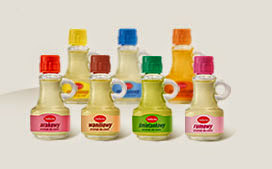